HasanA4
The War of Swords
The war has begun
You are the Black Knight and a  lot of knights run at you what do you  do…
You run at them
You run away and make a plan
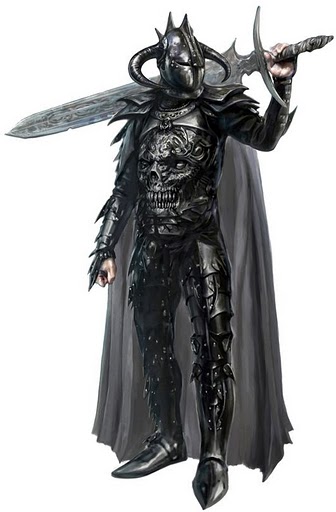 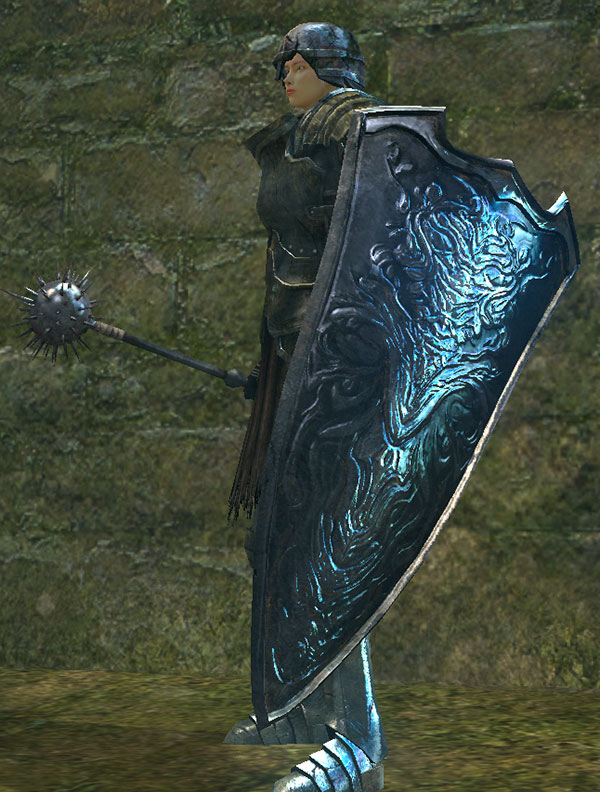 You run at them
You run at them you start killing some of them
But you see a giant knight with a big sword run at you what do you do…
You trip him
You run at his head
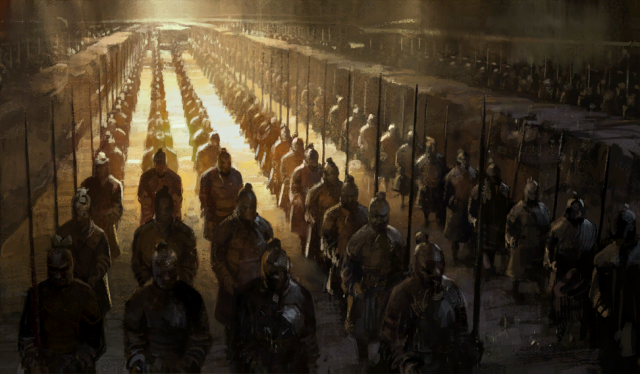 You trip him
You trip him then you stab him in the heart you won the fight
you Run at his head
You hit his head with a sword he died won the fight
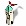 You ran away
You go back to the castle and make a plan your plan: you kill one at a time. 
You run at them this time the white knight has came what do you do …
You run at him
You run away and give up the fight
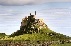 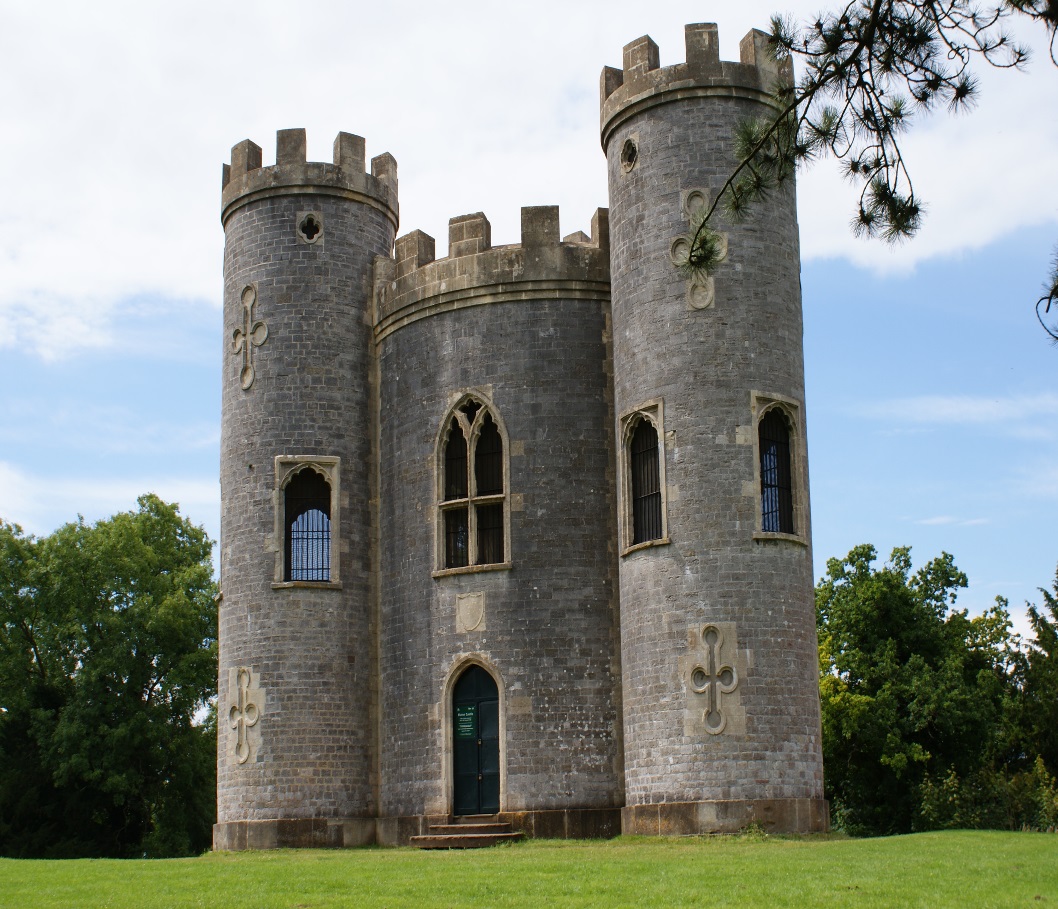 You run at him
He grabs you and throws you
And he stabs you in the head you have lost the fight
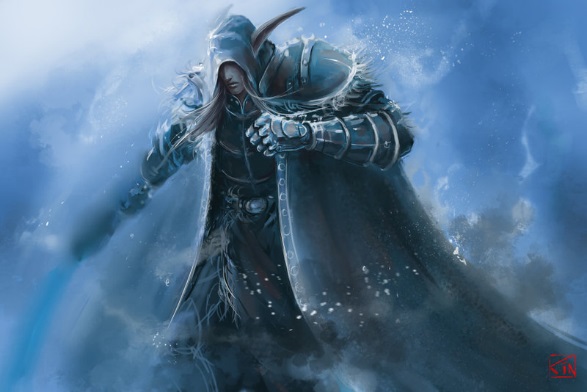 You run away and give up
Your king kills you for failing